Мастер –класс  традиционной народной  «Кукла - Желанница»
Подготовила воспитатель  средней группы             первой квалификационной  категории           Вунш Галина Сергеевна
Нам понадобится:
1.Наполнитель-синтепон для головы
2.Нить салатовая 
3.Ткань зелёная 
4.Лента кружевная
5.Ткань белая 20/20
6.Декоративные элементы - бусинки,
7.Кружево Х/Б ткань
8. Оранжевая пряжа
9.Цвет изделия и фурнитуры подбирается
индивидуально, где важно сочетание
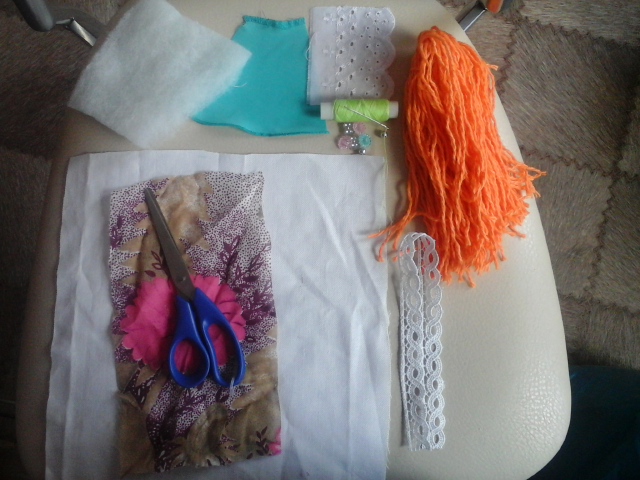 «Желанница»
          Правила безопасности:
Помните, что при изготовлении куколки не
пользуются ни ножницами, ни иглой, ни клеем. Кукла изготавливается только на основе разрыва ткани и нитей, скручивания и завязывания.
И загадывать желание во время работы .
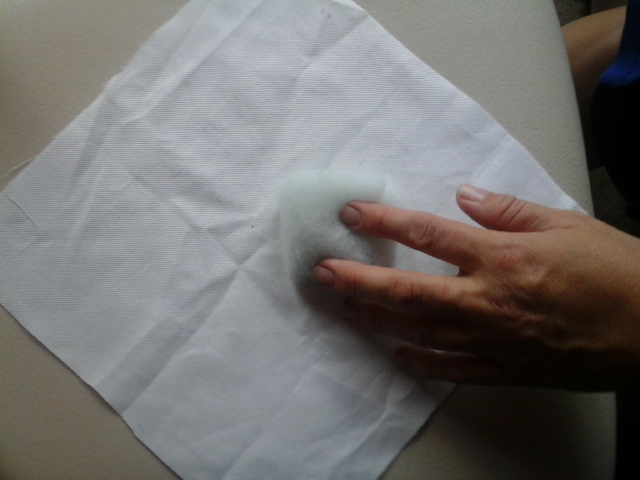 Наполнитель в виде шара вкладываем в середину белой ткани, которая расположена ромбом.
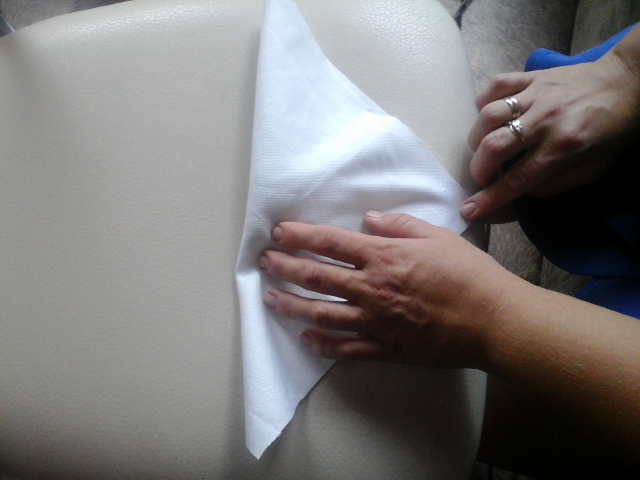 Ромбовидную белую ткань сгибаем
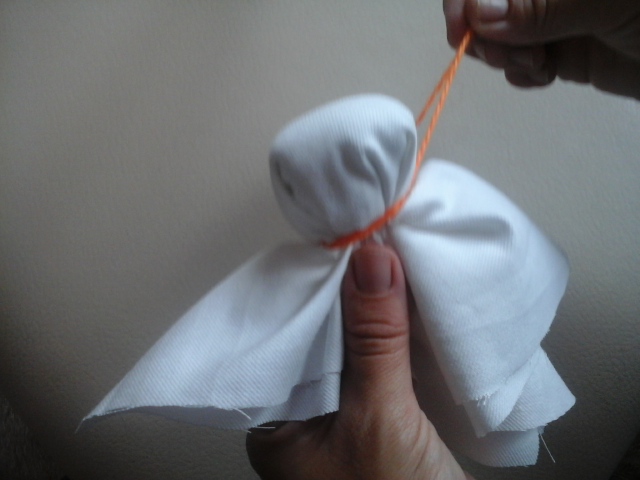 Формируем шею, перетягивая нитью
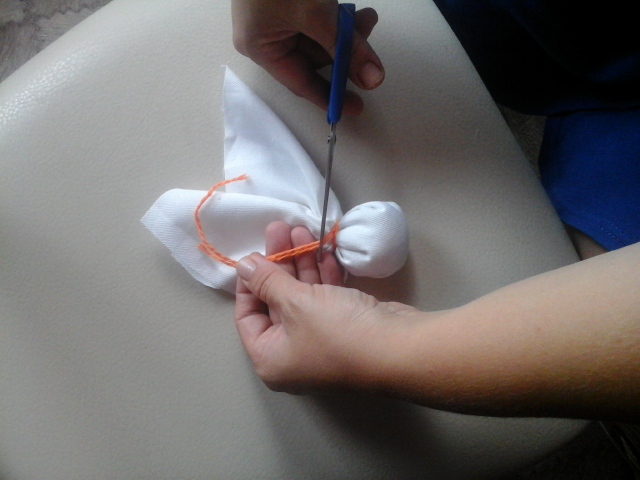 Шею перетягиваем оранжевой  нитью
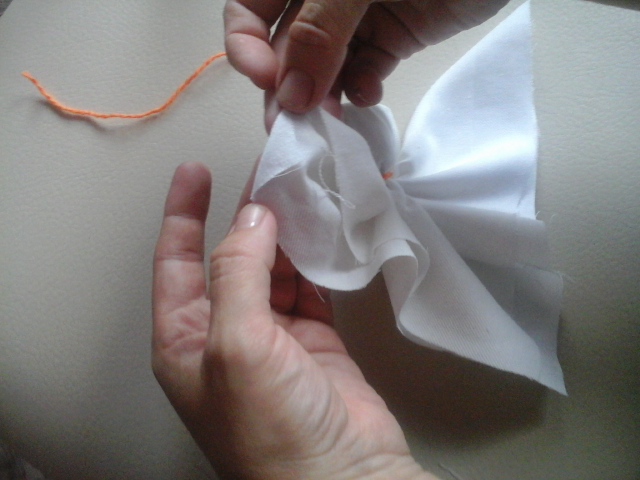 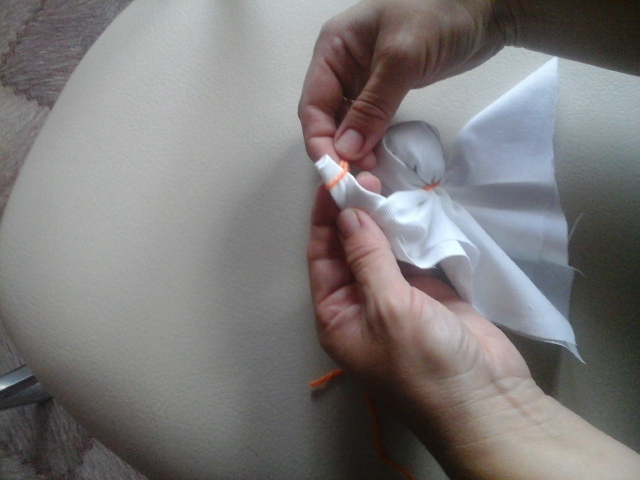 Формируем ручки, затягиваем нитью
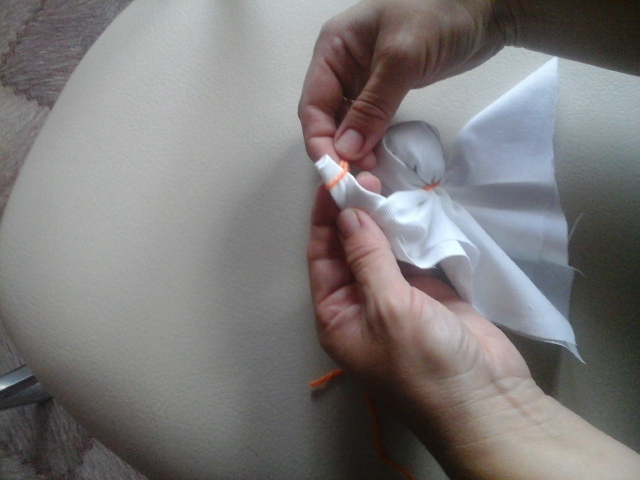 Формируем ручки, затягиваем нитью
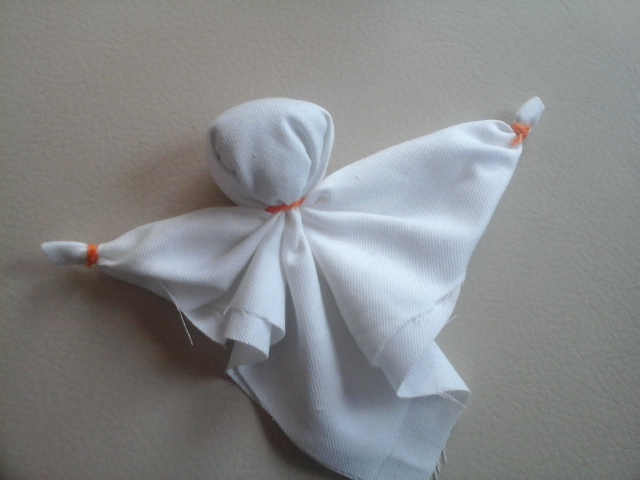 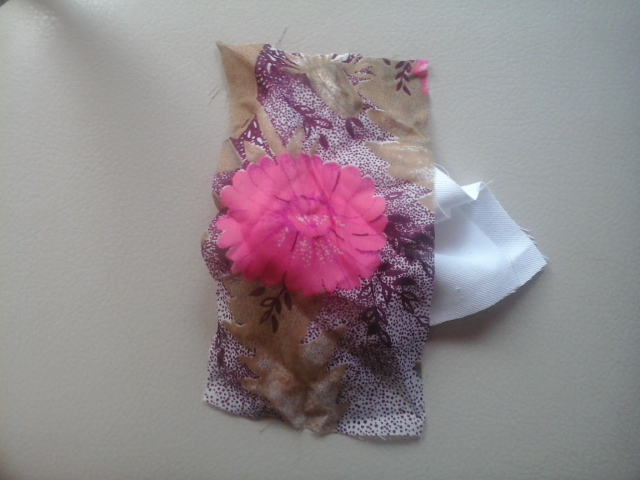 Цветную ткань  накладываем
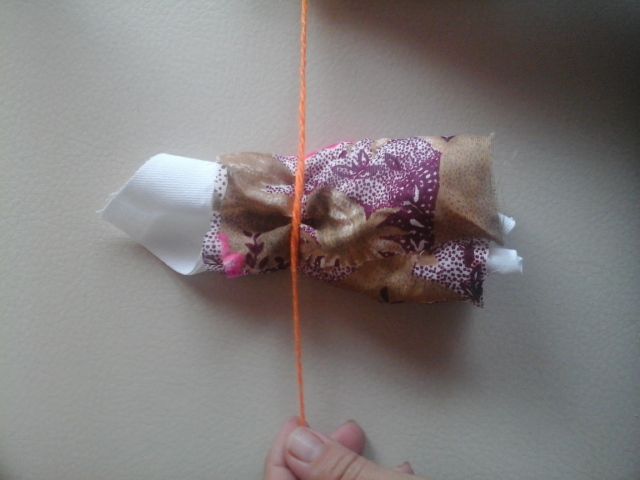 и туго    прикрепляем завязываем  к талии.
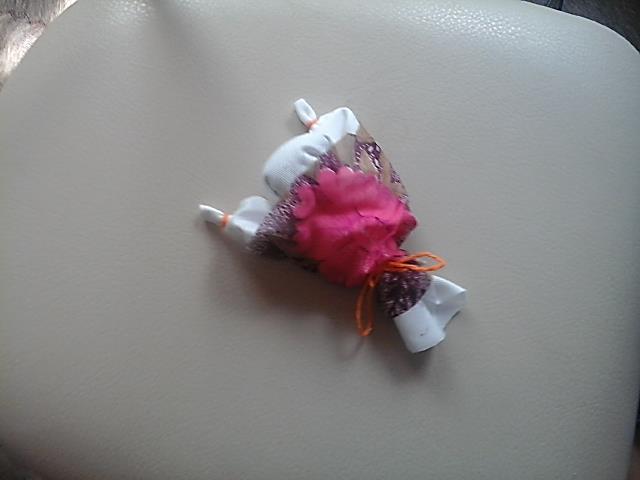 Юбку фиксируем оранжевой нитью
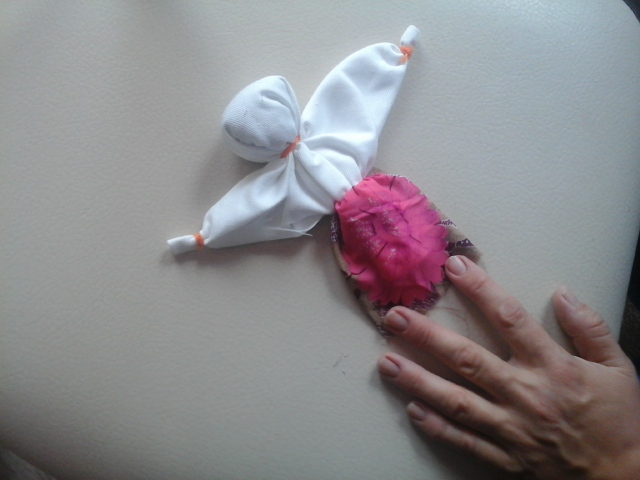 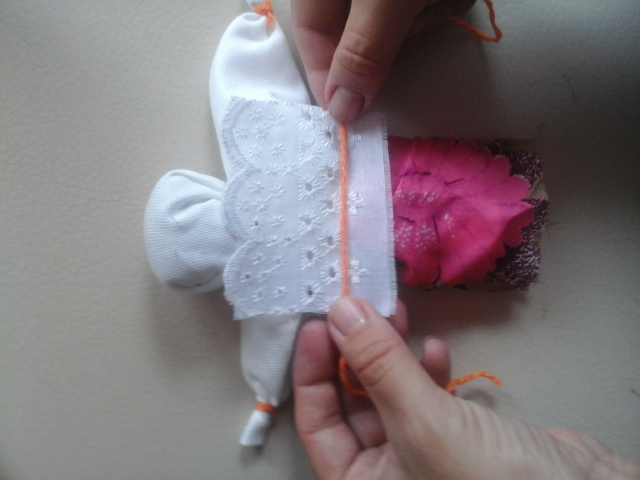 Затем накладываем кружево и оранжевой лентой стягиваем получается  фартук
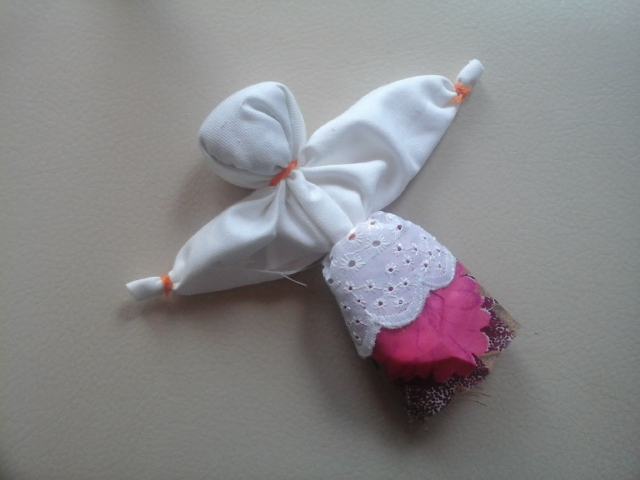 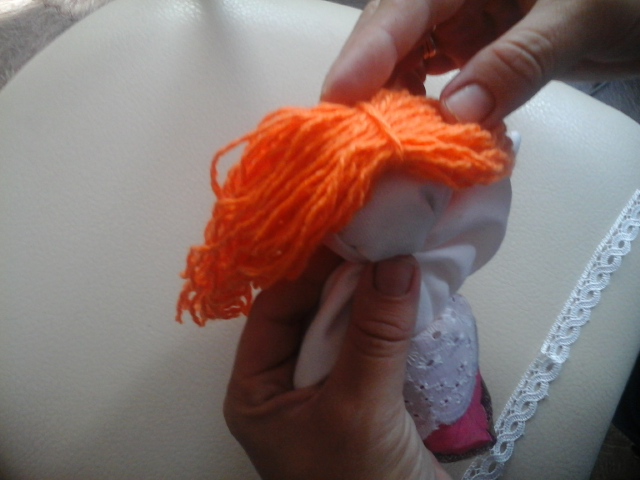 Берём пряжу оранжевую соединяем по середине и прикладываем  к голове ,
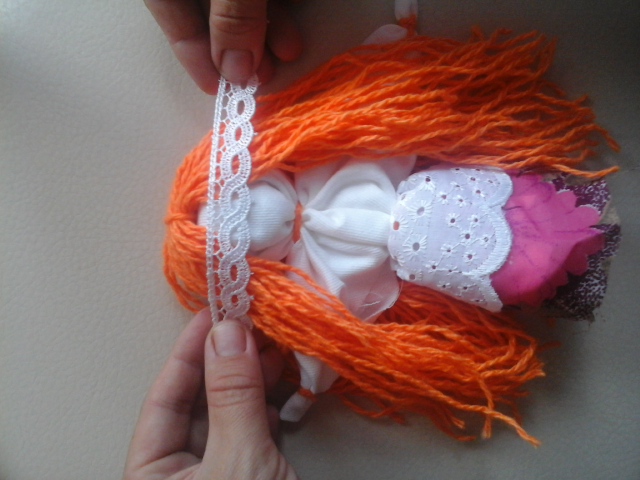 Затем кружевной лентой  привязываем волосы
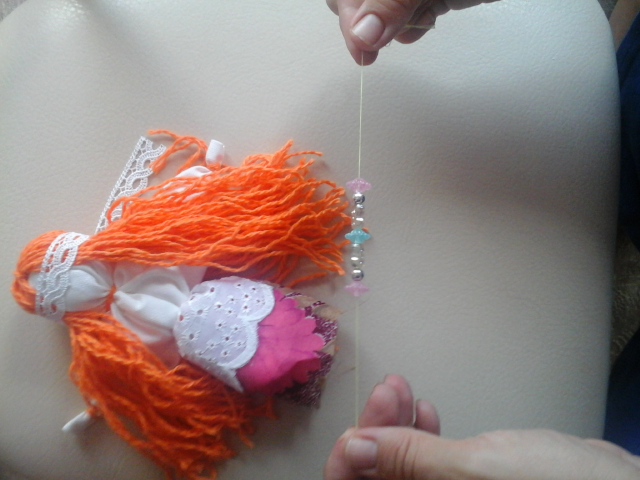 Делаем украшение –бусы
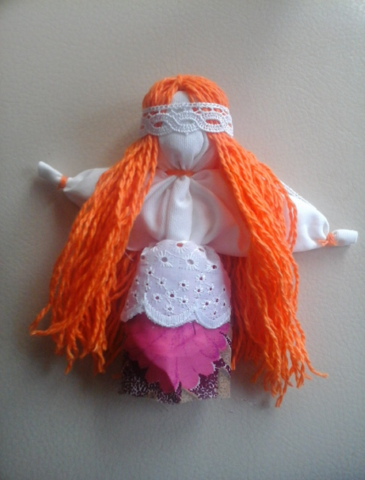 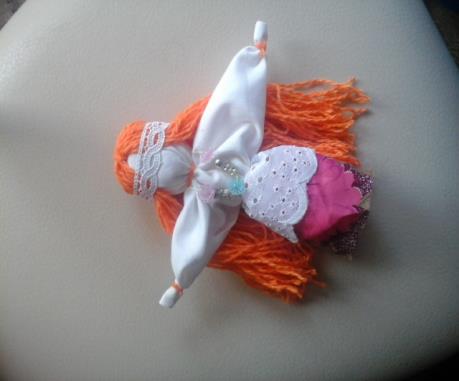 Украшаем куклу бусами